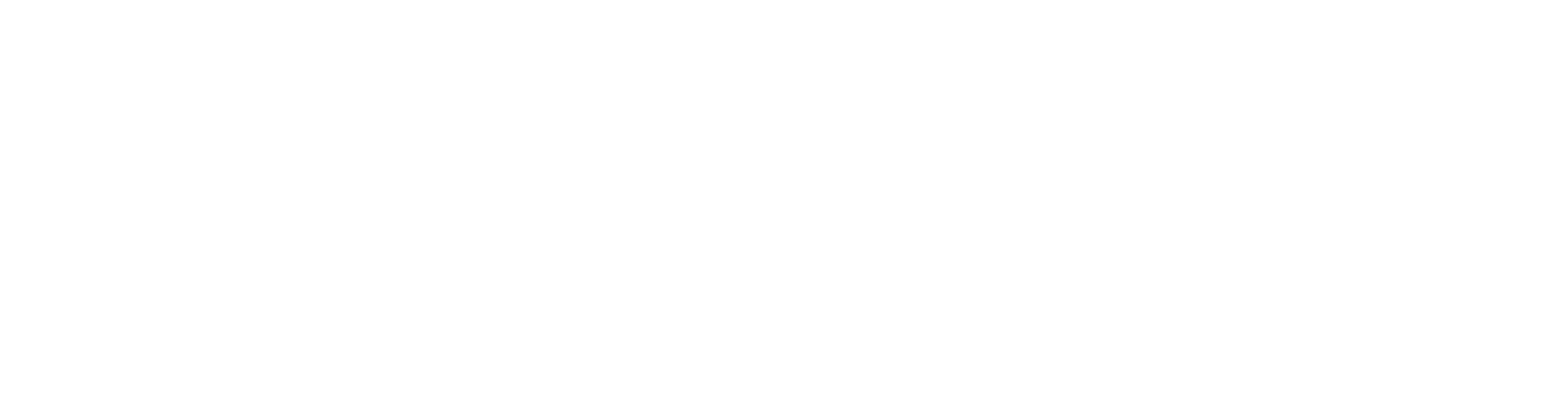 Logística
Renato MiachonGabriela ZanettiAmanda Beatriz GoinskiVinicius Godoy
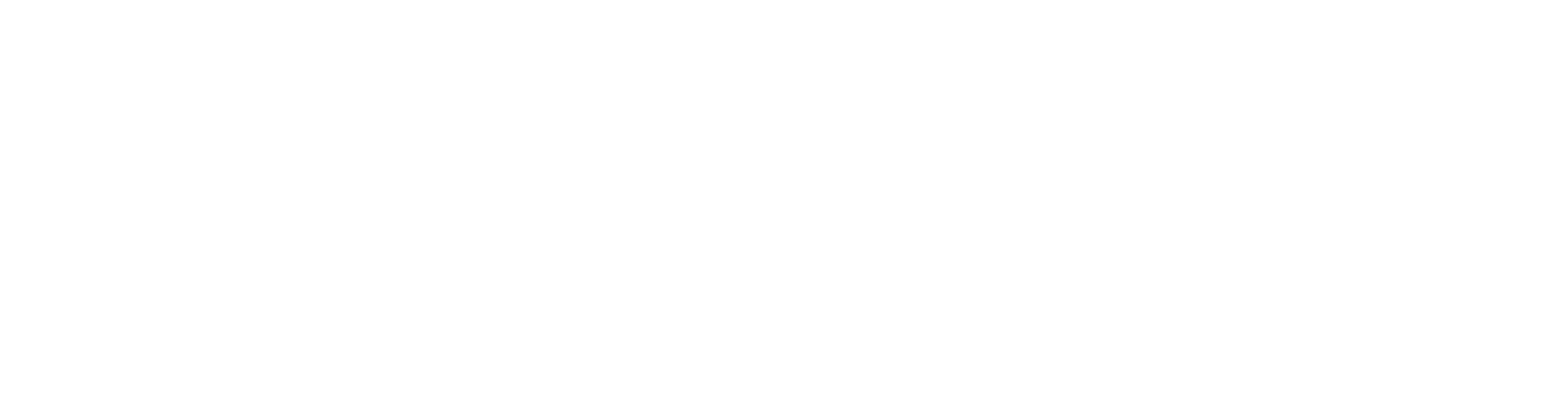 O Entrevistado
Único entrevistado: Problema amostral?
Setor: Logística
Ingresso na empresa: Outubro de 2014
Faixa Salarial: Entre R$1.000 e R$3,000
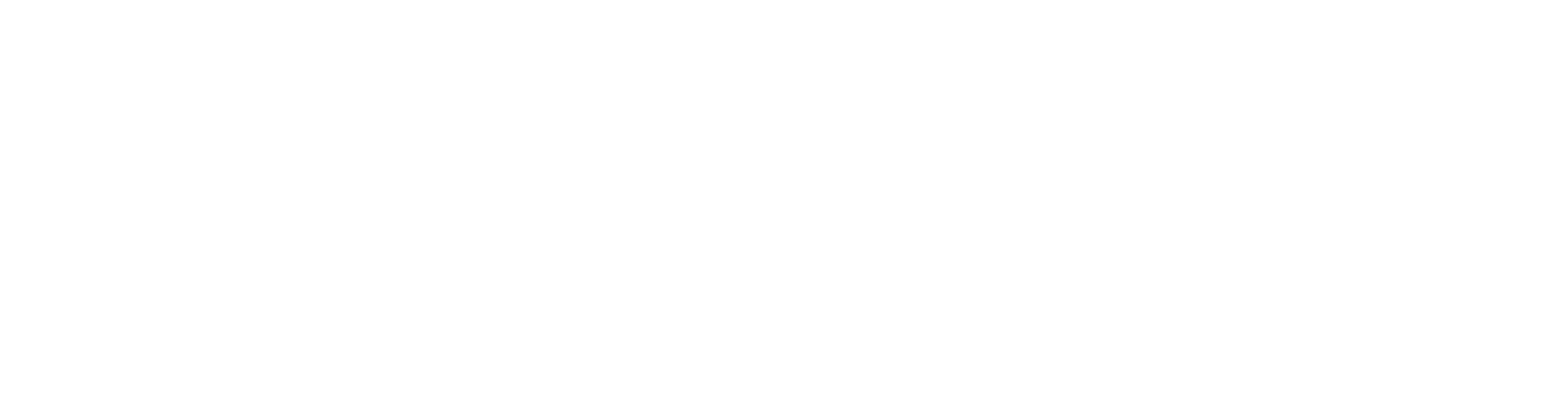 A entrevista: Metas
“Legal trabalhar com meta e com incentivos. Mas aqui são muitas metas e sem reconhecimentos.” 
“Me sinto bem quando tem incentivo e seria legal se tivesse incentivo maior. Prometem chopp, certificações e muitas vezes não tem. O armazém que trabalho já virou motivo de piada por isso”
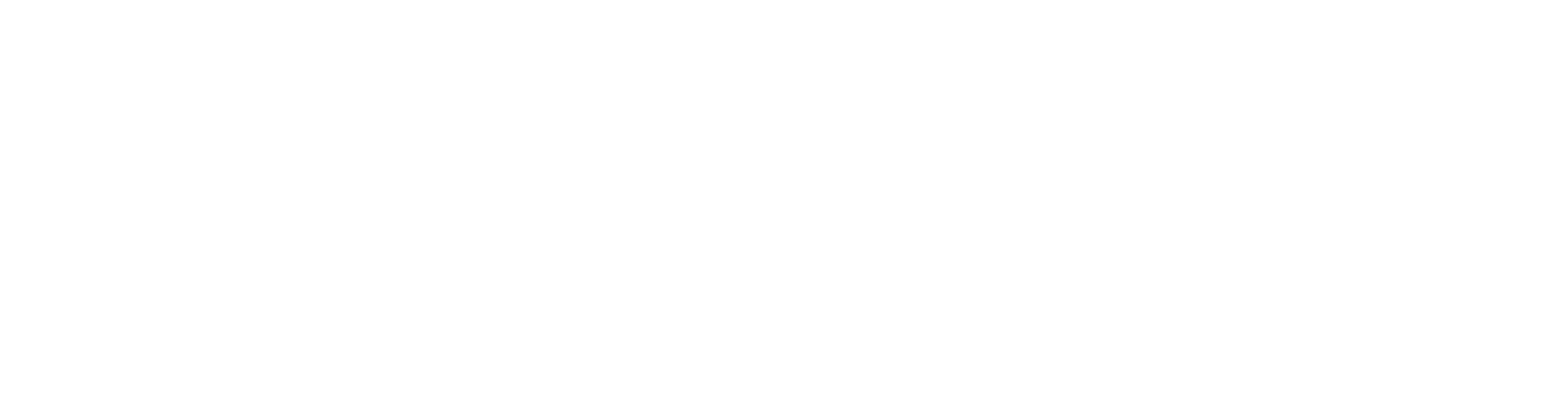 A entrevista: Hierarquia
“Os líderes são pessoas novas, sem experiência.  Na minha opinião deviam dar oportunidade a mais velhos que ocupam posições na empresa há muito tempo.”

Observação: Funcionário com 28 anos.
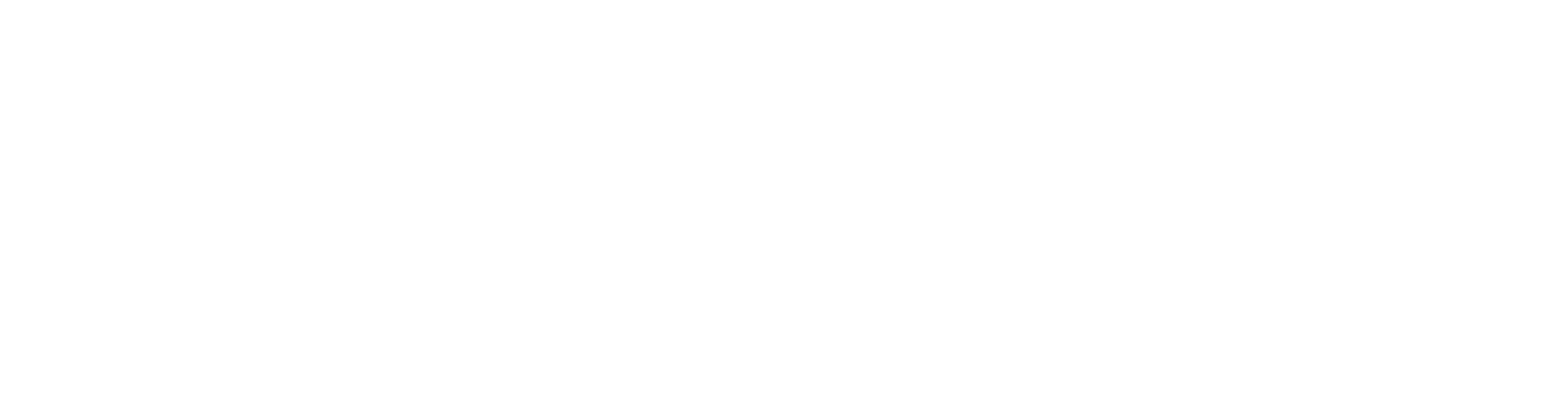 A entrevista: Ouvidoria
“Quando precisa conversar com alguém te dão um 0800 e você conversa sobre seu problema com um robô. Só há espaço com RH se for problemas graves e sérios.”
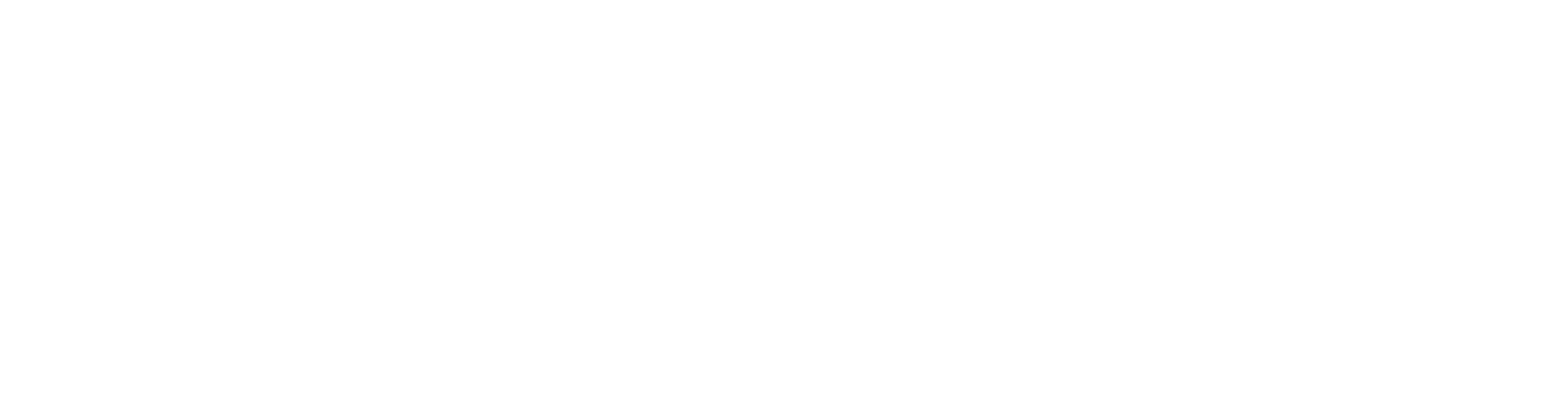 A entrevista: Pontos gerais
Sindicato: não tem conhecimento sobre a atuação do mesmo;
Controle: acha justo;
Igualdade de gêneros: ”Pouquíssimas mulheres nessa área. Acho normal isso. Dá certo dessa forma.”
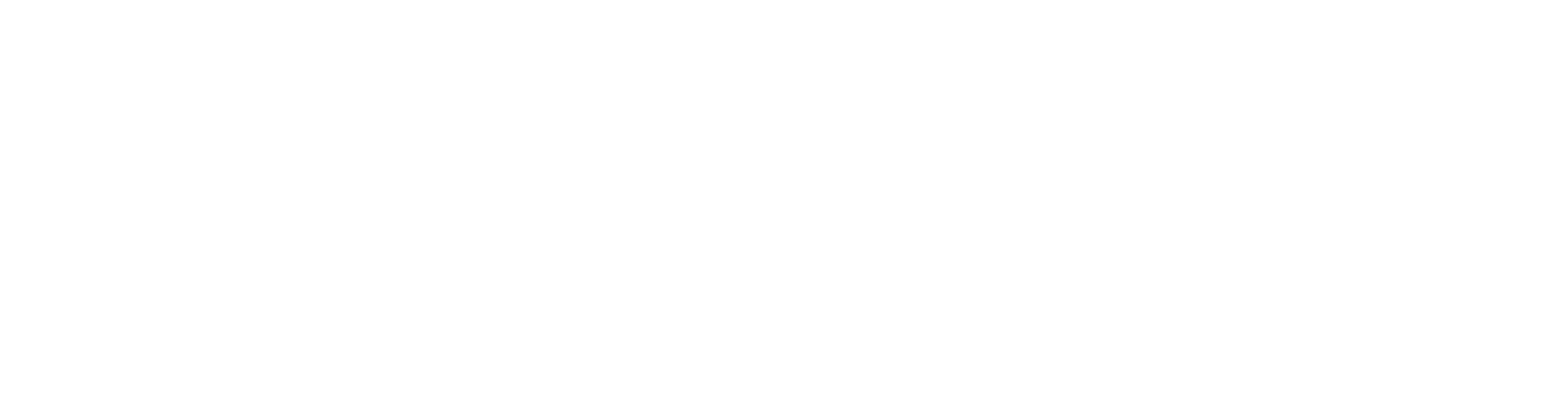 Destaque: O “Sentir-se parte”
“Não quero parecer reclamão, me sinto privilegiado por trabalhar na maior cervejaria do mundo, ser responsável pela cerveja que chega na mesa do bar do consumidor e saber como todo esse processo acontece. Sinto orgulho.”
“Sinto orgulho por trabalhar na maior cervejaria do mundo.”
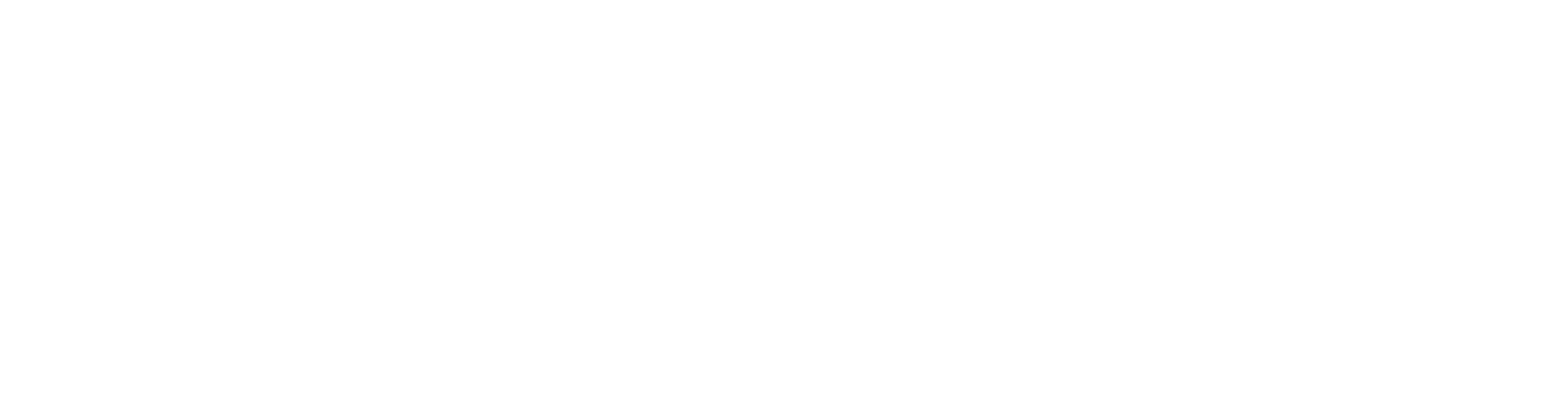 Cultura Organizacional como forma de “Controle”
“Culture is the foundation of an organisation that defines employees’ 	behaviour.” McCormic (2008)
“The culture of an organisation is the key that gives that organisation its 	shared sense of meaning.” - Owoyemi (2014)
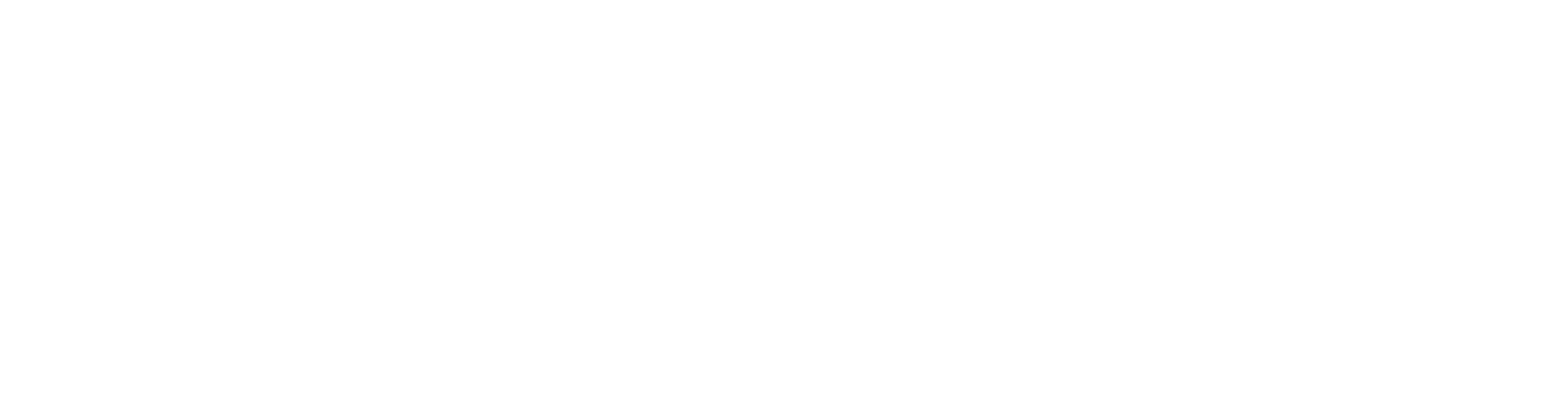 Sugestões e apontamentos finais
“A AMBEV é uma puta de uma escola, aprendo muito, rotina maluca que funciona a pessoas que gostarem. Podia ter mais funcionários. Quem fatura 3 milhões por hora pode agradar... Tem o top do mês por região, já fui o top do mês 4 vezes e não tive o broche pra usar. Fico orgulhoso por ser o melhor de SP naquele mês e até hoje não recebi o broche simbólico.“
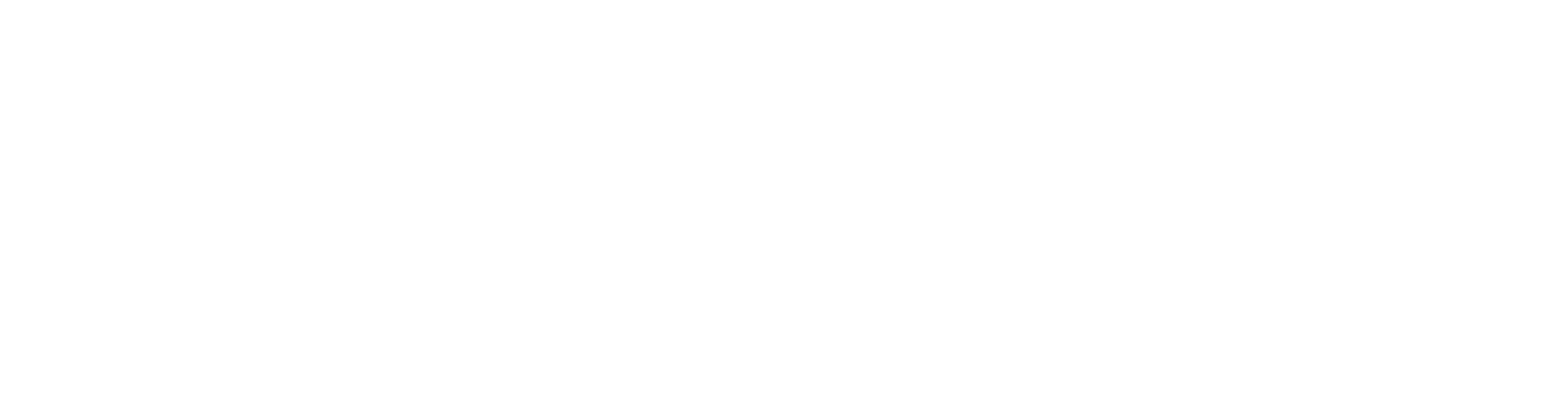 Problemas                                    Sugestões
Desmotivação
Não se sente “ouvido”
Gerentes muito jovens
Falta reconhecimento de quem “excede o básico”
Desmecanizar ouvidoria. Acesso fácil ao RH.
Estabelecer uma comunicação clara sobre plano de carreira e razões para não progredir. 
Estabelecer estratégias de reconhecimento específicas por área